THE RECOUNT: Black Men’s Experiences of Predominately White Institution Undergraduate STEM Programs in the United States
Dr. James Hairston
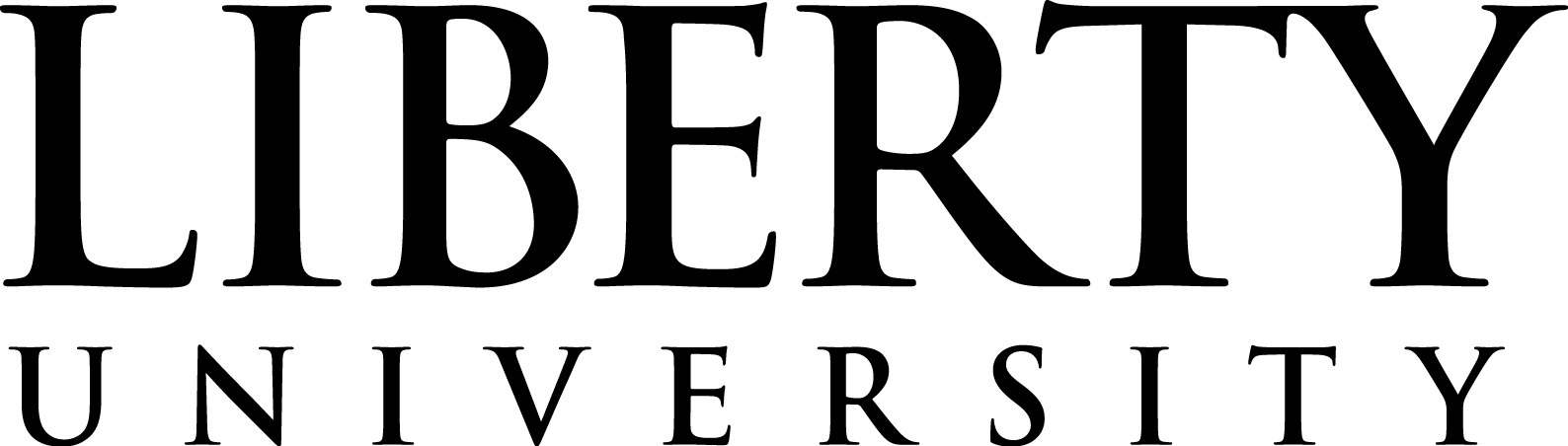 Results and/or Conclusion
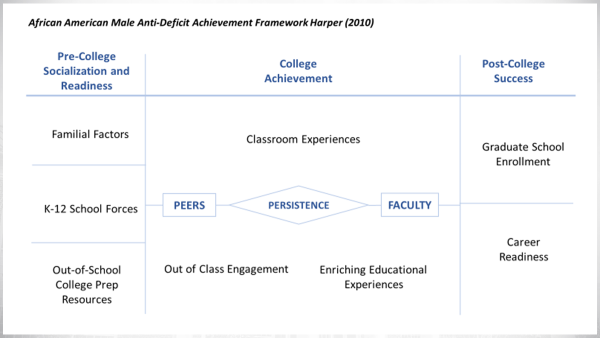 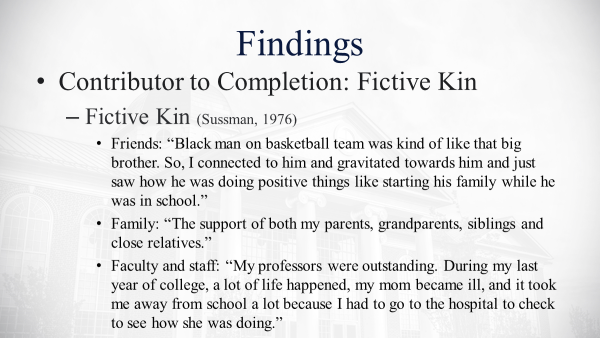 Abstract and/or Background
Results
There were significant contributions presented by data that correlated Black men feeling inclusive within their institutions of higher education does lead to completion. Black men shared that Fictive Kinship was found within friendships, family, and faculty and staff that drove their connection to the will to complete their degree. Engagement was presented as another high contributor to Black men completers in STEM at PWIs. The participants shared that from professional to serving and receiving peer mentoring they were able to build their Self- Efficacy (Bandura, 1997). There were two important outliers that were provided by participants: a) Black men in STEM at PWIs credited themselves for their own work and determination for graduating and not relying on others, and b) PWIs lack Black mentors that would allow for mentorship to be more applicable and effective to Black students. 

Conclusions
My research provides a strong description of the lived experiences of Black men who completed their STEM degrees at PWIs. There is a need for more research on Black men completers, regardless of the institutions they attended. As of today, there are no theories that focus on Black men in higher education. My research provides a theoretical implication for the validity and strength of Harper’s (2010) African American Male Anti- Deficit Achievement Framework that focuses on contributors to success of Black men who have completed bachelor’s degrees. My study provided empirical implications of heightened awareness of social inequity, microaggression, campus-wide racial discrimination, omission, devaluation, and cultural misunderstanding about Black men in higher education. This study provided knowledge through shared experiences of Black men who completed STEM degrees at PWIs. This study confirms that Black men still face racial discrimination, stereotyping, and hate crimes within higher education, both academically and in student life. Participants provided strong evidence of racial injustice that they have experienced in their college careers.
Background: Historically, of the major ethnicities, Black men have the lowest completion rate in higher education (Carter, 2006; NCES, 2020). The phenomenon of undergraduate experiences of Black men who completed bachelor’s degrees in science, technology, engineering, and mathematics (STEM) at small and large predominantly White institutions (PWIs) of higher learning in the United States was explored in this study through the lens of Harper’s Anti-Deficit Achievement Framework (2010). Student engagement, mentorship, and experiences of racism and discrimination were three influencers Black men’s completion of STEM bachelor’s degrees at PWIs in the United States. Methods: The study setting was nonspecific small and large PWI campuses, as this study was not an assessment of specific campuses and explored the experiences of 17 Black alumni. Data sources included one-on-one interviews, focus groups, and journal prompts to develop detailed, thick descriptions of the participants’ experiences. The data were analyzed using a combination of phenomenological reduction methods described by Moustakas and Creswell. Results: The study suggested that Fictive Kin such as friends, family, and faculty, and staff who are not blood relatives that make positive impacts (Sussman, 1976), and engagement through athletics, clubs and organizations, mentoring, student support services, counseling, internships, labs and practicums all played a role in the success of Black men completing their STEM degrees at PWIs. The study also found that Black men did overcome barriers such as racial discrimination in student life, academia, and with law enforcement through stereotyping and utilization of the N Word was evident. Conclusions: Findings suggest that engagement and fictive kin are two main contributors to Black men completing their STEM degrees at PWIs. Effectively researching, developing, implementing, and evaluating policies and procedures should be most effective in contributing to the success of Black men in STEM programs at PWIs.
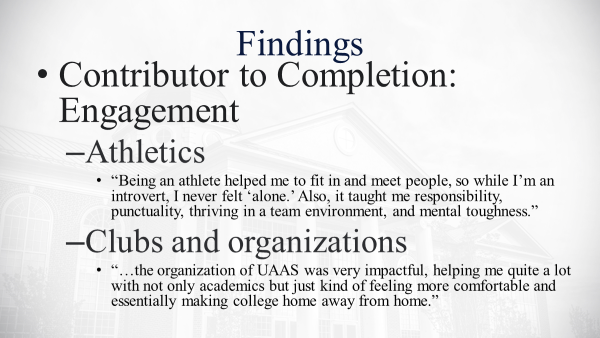 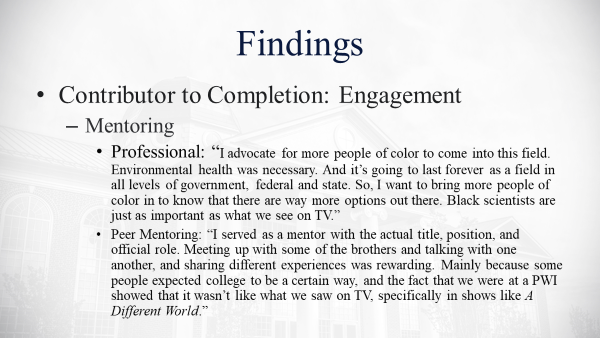 Introduction and/or Research Question
Black men struggle to obtain academic achievement in STEM. There is less than 1% of research focuses on supporting minorities in higher education. The total percentage of Black men’s completion rates of STEM degrees and certificates awarded between 2008 to 2018 has decreased from 9.3% to 8.4%. According to the National Center for Educational Statistics and the National Student Clearinghouse Research Center, Black students have an overall completion rate of 38% of certificates, associates degrees, and undergraduate degrees completed within the first six years of entering college. That is 1 in 12 Black students will graduate within six years at a 4-year institution of higher learning. Of the completion rate for all Black students, 40% are Black men. There is a 41.1% drop our rate leaving 18.9% of Black men still completing degrees after six years at a four- year institution. Thus, Black men are the smallest population of college graduates at a four-year institution. To be clear, the larger problem is that for at least 20 years, Black men have low completion rates in STEM undergraduate programs at PWIs (NCES, 2020). There is a vast difference between the minority and majority graduation rates in higher education (Carter, 2006). Completion rates of Black men in STEM undergraduate programs at PWIs appear to be decreasing over the last 20 years and are among the lowest in higher education (NCES, 2020). HBCUs produce more Black men STEM undergraduates who obtain terminal degrees than PWIs. The central research question for this study was, “What contributes to the success of Black STEM undergraduate men at predominantly White institutions of higher learning?” The self-efficacy theory guided this study. Shaun Harper’s (2010) anti-deficit achievement framework provided a conceptual framework for the study.
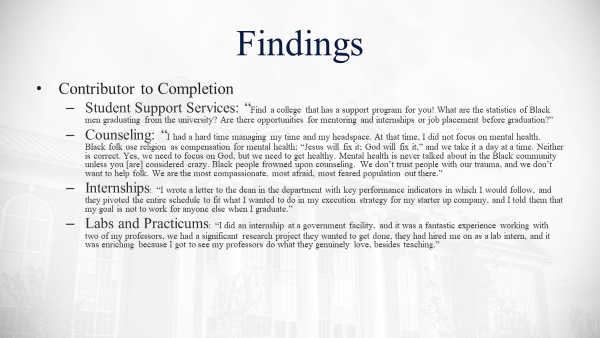 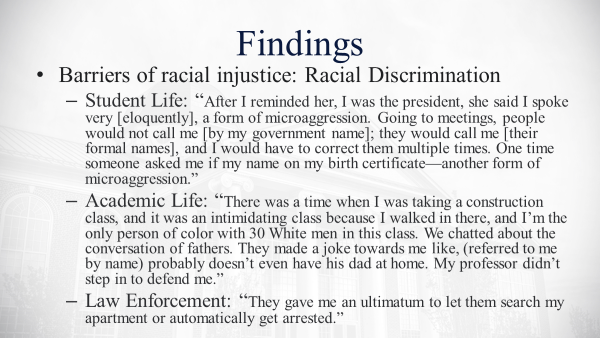 Future Work
More studies on Black men completers
Comparative studies of other countries
Quantitative studies of Black men barriers
Studies focused on those who have taught and mentored Black men completers
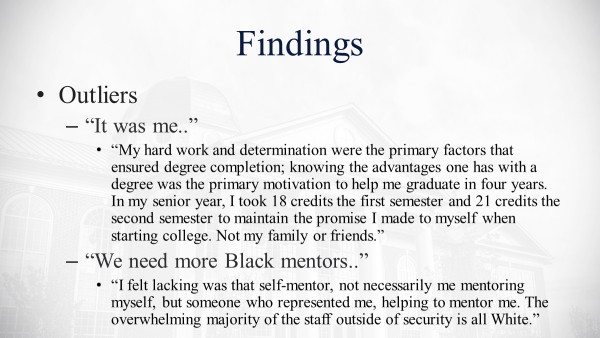 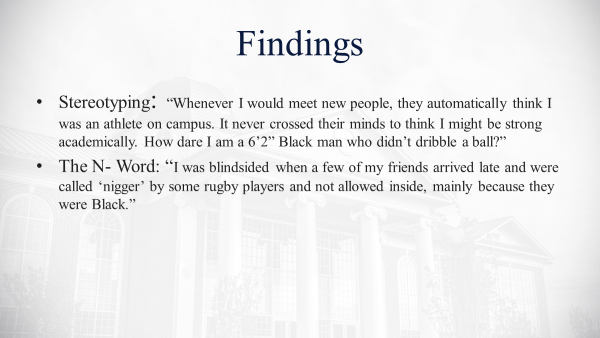 References and/or Acknowledgments
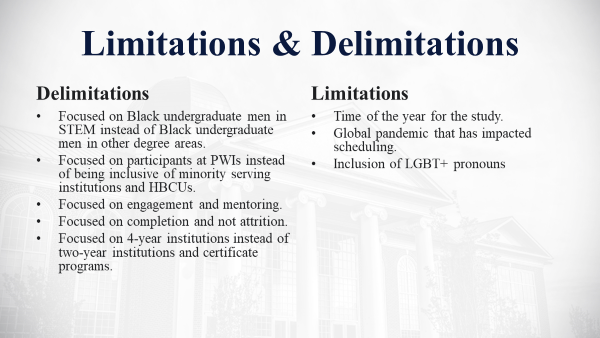 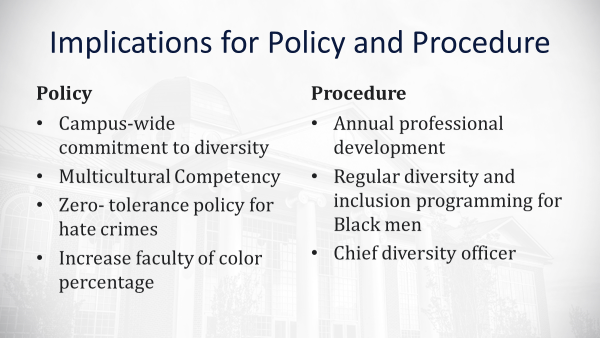 Methods
Bandura, A. (1997). Self-efﬁcacy: The exercise of control. New York, NY: W. HBandura, A. (1997). Self-efﬁcacy: The exercise of control. New York, NY: W. H. Freeman. 
Carter, D. (2006). Key issues in the persistence of underrepresented minority students. New Directions for Institutional Research, (130), 33-46. doi: http://dx.doi.org.ezproxy.liberty.edu/10.1002/ir.178
Harper, S. (2010), An anti‐deficit achievement framework for research on students of color in STEM. New Directions for Institutional Research, 2010: 63-74. doi:10.1002/ir.362
National Center for Educational Statistics. (2020). Digest of educational statistics. https://nces.ed.gov/programs/digest/current_tables.asp
tSussman, M. (1976). The family life of old people. In R. H. Binstock & E. Shanas (Eds.), Handbook of aging and
Through the lens of Harper’s African American Male Anti-Deficit Achievement Framework, I utilized the phenomenological research design by collecting data with individual interviews, group interviews, and a journal prompt exercise from 17 Black men who completed their STEM bachelor’s degrees at PWIs within 6-years of initial enrollment. I chose a phenomenological design to describe the undergraduate experiences of Black men in STEM who completed undergraduate degrees at PWIs because the study is not going to focus on studying the effect or produce a quantitative measurement. The transcendental design type provided knowledge through self-evidence, such as experiencing the phenomenon (Moustakas, 1994). Moustakas (1994) explained that “from the perspective of transcendental philosophy, all objects of knowledge must conform to experience” (p. 44). I did not select hermeneutics to model this study because the author is not seeking to interpret the phenomenon’s meanings and lived experiences. This transcendental phenomenological study studies the appearance of things just as we see them and appear to us in consciousness (Moustakas, 1994). Since all knowledge and experiences connect to the phenomena, “things in consciousness that appear in the surrounding world, inevitably a unity must exist between ourselves as knowers and the things or objects that we come to know and depend upon” (Moustakas, 1994, p. 45).